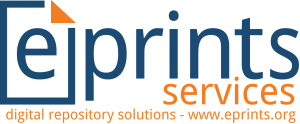 EPrints / EPrints Services
Update
EPrints Services
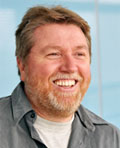 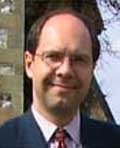 Academic
Director
Les Carr
Sheridan Brown
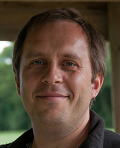 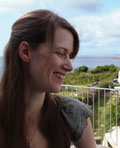 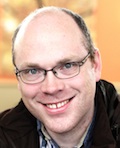 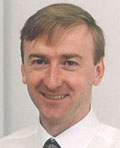 Management
Justin Bradley
Kelly Terrell
Adam Field
John Darlington
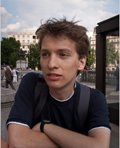 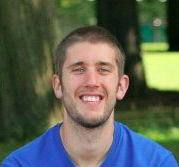 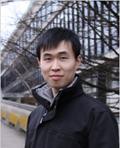 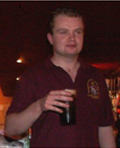 Sales &
Marketing
Huw Fryer
Dave Newman
Will Fyson
Jiadi Yao
Repository Developers
EPrints Services
Not for profit
Exists to serve the OA community
Commercial Services (hosting, support, etc)
Lead on EPrints roadmap and releases
Provides funding for EPrints development & community activities
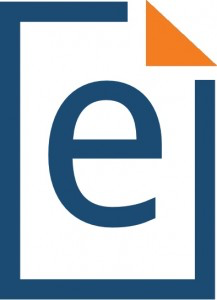 EPrints Software
Our Vision
EPrints 3.3.14
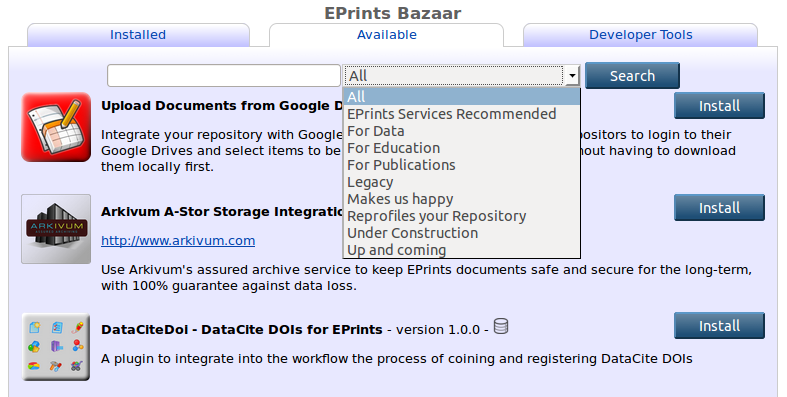 EPrints 4 / 3.4.0 Key Philosophy
“Base” EPrints storing and handling of generic data and objects

“Layers” to handle specific metadata schema, import/export, rendering, search, etc. for specific domains
3.4 Releases
Collections of metadata schemas, renderers, plugins and packages tested together for a specific purpose (the pizza model)
Initial Releases for:
Open Access Publications
Open Education
Open Research Data
EPrints 3.4 for Publications
Publications
Metadata Schema
IRUS Tracker
Publications Router
ORCID Support
WOK / Scopus
Projects / Funder & Rioxx2
IRStats 2
Base
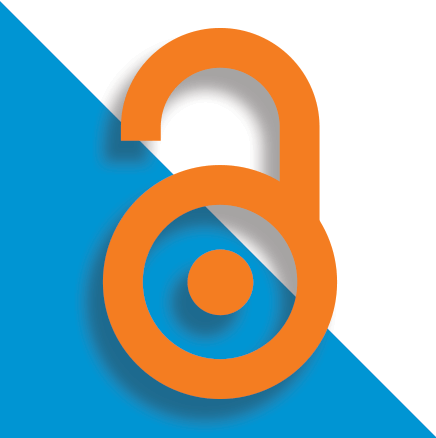 EPrints 3.4 for Open Education
Education
Metadata Schema
MePrints
Bookmarks
Collections
EdShare Style User Interface
Base
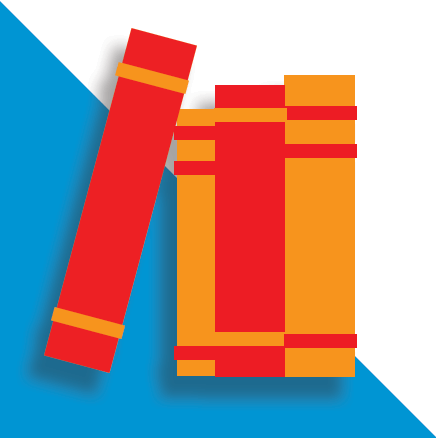 EPrints 3.4 for Open Research Data
Research Data
 Metadata Schema
ReCollect
DataCite
Arkivum
Exemplar Simple
 Storage Plugin
Large File Upload Mechanisms
Base
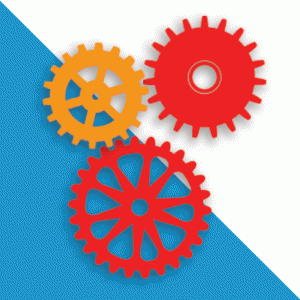 EPrints for Dataset Showcases
Bespoke Dataset
Importer
Renderer
Base
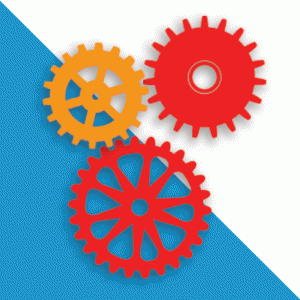 EPrints for Social Media Data
Research Data
 Metadata Schema
Bespoke Dataset
Big Data Management
Importer
Renderer
Exporters
Base
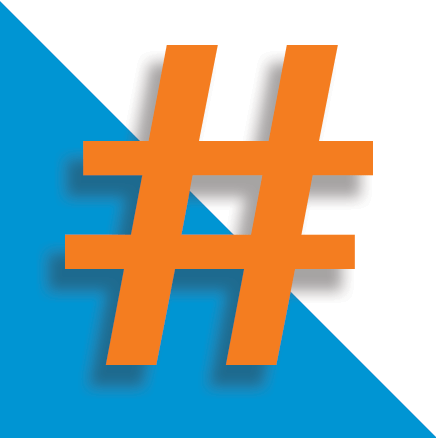 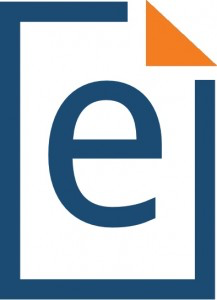 Community Activities
Community Engagement
New Role in EPrints Services
To understand and promote community agendas
To support community members
To facilitate community contributions
Collaborating with other stakeholders
Recent Activities
Supported development *
Training videos *
Wiki Improvements *
EP-tech interaction
Nagging for documentation
* Questions Encouraged (I could talk for hours)
A Global Community!
Next Up
EPrints UK User group meeting 
September 11th, Southampton